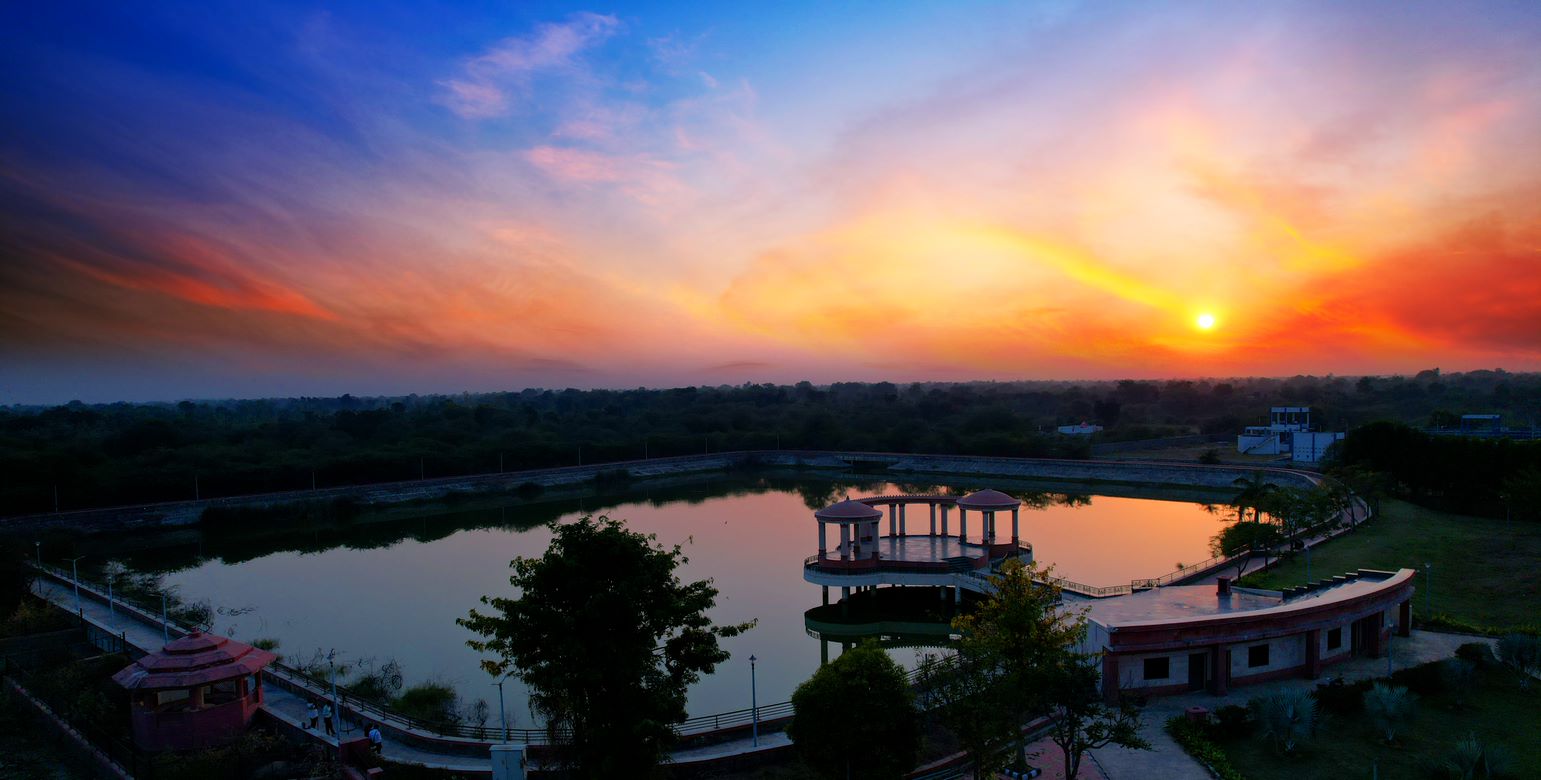 Chintan Shivir
Convergence of Government Programs 







 
Ministry of Tourism 
Government of India

29 Mar 2023 | Day 2
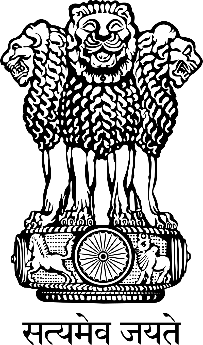 Convergence of Government Programs
Agenda
Many allied sectors for developing tourism Central Ministries

Budget FY 23 has laid key focus on convergence for development of tourism in Mission mode

Close partnership & Action Plan between Ministry of Tourism and above Ministries

States and Industry will provide their suggestions and feedback for effective convergence
How to leverage PM Gati Shakti portal for Tourism Planning, Development and Monitoring
Convergence of Government Programs
Major Deliberations with Central Ministries in FY 22-23
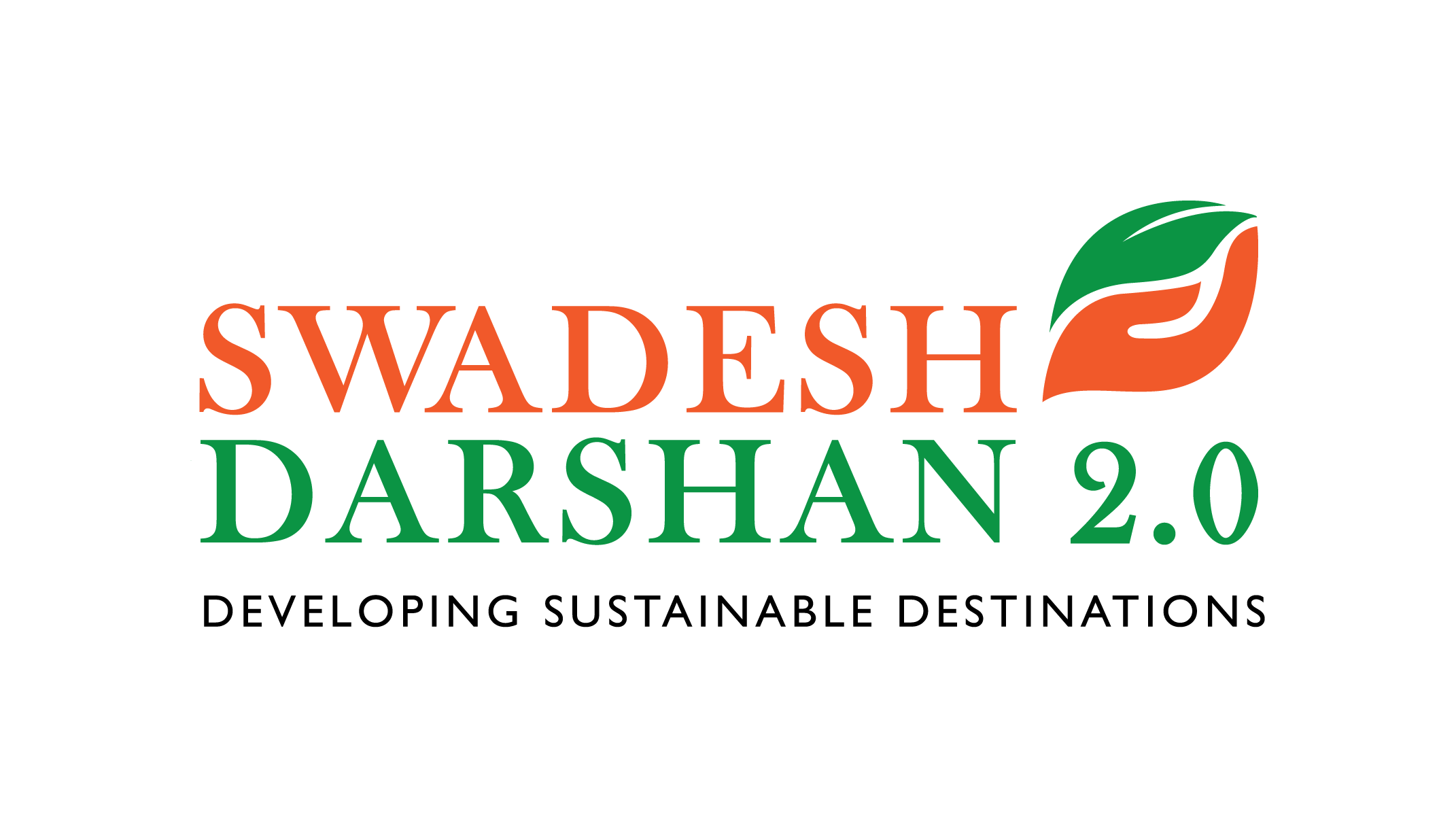 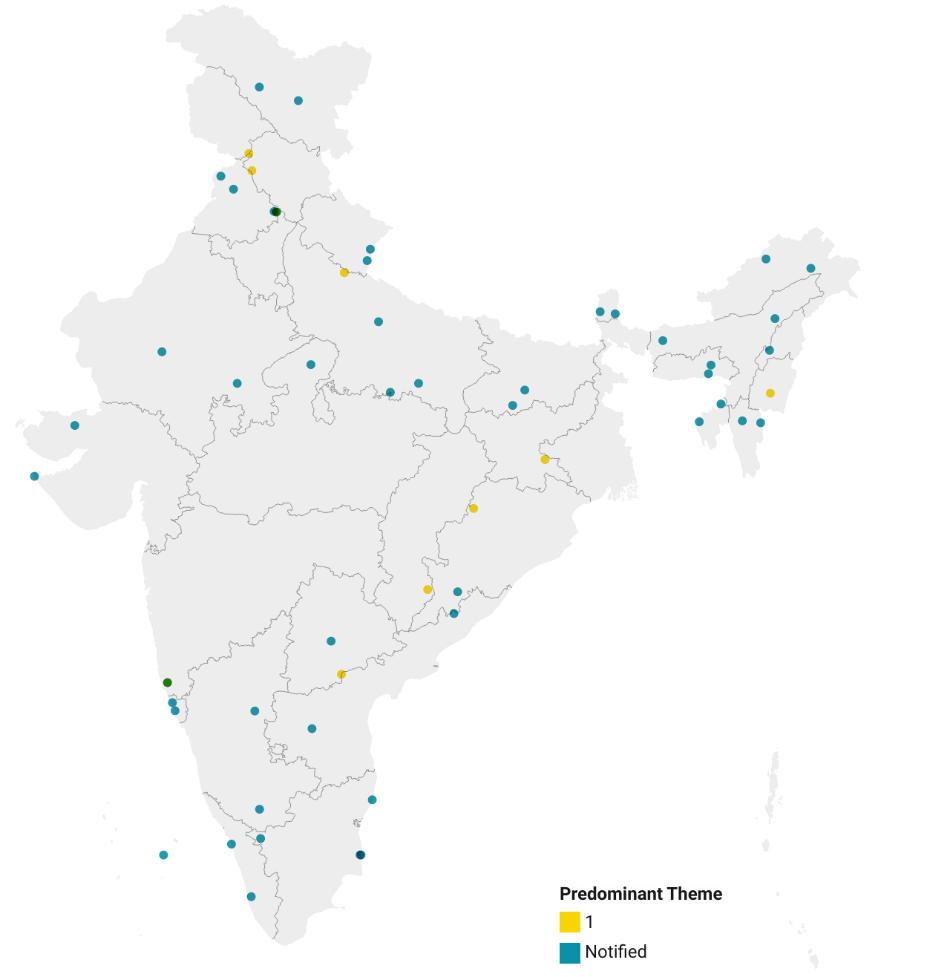 Kargil
Leh
Convergence of Government Programs
Basholi
Pong Dam
Amritsar
Kapurthala
Focussed Development at Destinations
Panchkula
Mechuka
Pithoragarh
Kurukshetra
Bomjir
Champavat
Gyalshing
Gangtok
Naimisharanya
Focus on Important Tourist Destinations 

The Ministry of Tourism provides funding for development destinations and attractions through 

Swadesh Darshan 2.0 – 55 Destinations
PRASHAD 
Financial Assistance to Central Agencies

Effective Convergence is required for holistic development of the destinations
Jorhat
Jodhpur
Kokrajhar
Unnakoti
Prayagraj
Sohra
Nalanda
Shillong
Gwalior
Moirang
Bundi
Agartala
Dholavira
Chitrakoot
Champhai
Gaya
Aizwal
Chandil
Dwarka
Bilaspur
Debrigarh
Ajanta Ellora
Jagdalpur
Koraput
Bhongir
Araku- Lambassingi
Sindhudurg
Hampi
Porvorim
Colva
Gandikota
Mamallapuram
Mysuru
Puducherry
Kozhikode
The Nilgiris
Lakshadweep
Karaikal
Kumarakom
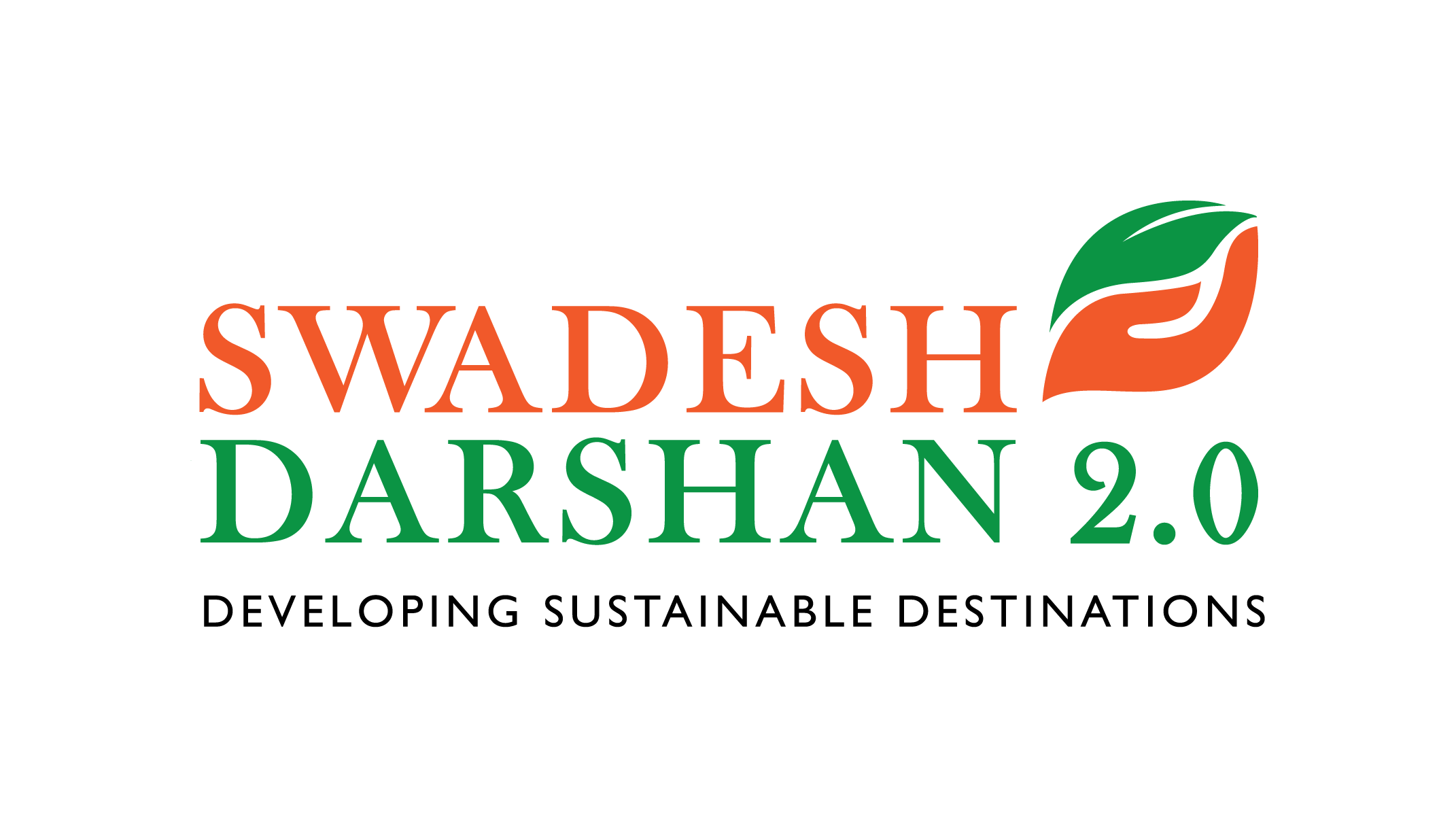 Kargil
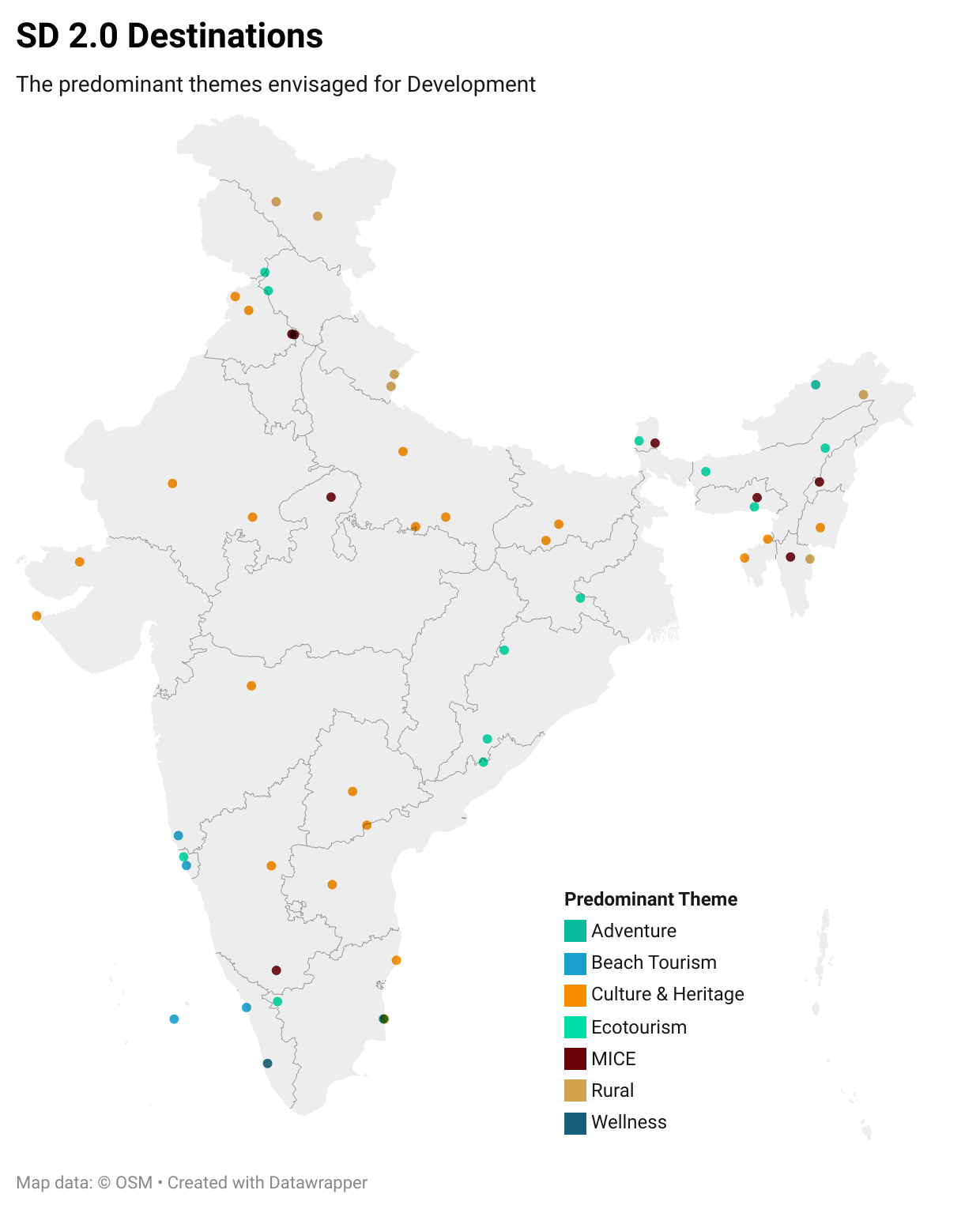 Leh
Convergence of Government Programs
Basholi
Pong Dam
Amritsar
Kapurthala
Convergence in Swadesh Darshan Scheme
Panchkula
Mechuka
Pithoragarh
Kurukshetra
Bomjir
Champavat
Gyalshing
Gangtok
Naimisharanya
Destinations spread across various themes- predominantly in Heritage (40%), Eco & adventure (15%) and Beach (10%)- bound by Statutory compliances & regulations

Offbeat, rural and ecotourism destinations- needs ancillary tourism & trunk infrastructure 

Popular tourist destinations & cities- need ample supporting civic infrastructure and connectivity
Jorhat
Jodhpur
Kokrajhar
Unnakoti
Prayagraj
Sohra
Nalanda
Shillong
Gwalior
Moirang
Bundi
Agartala
Dholavira
Chitrakoot
Champhai
Gaya
Aizwal
Chandil
Dwarka
Bilaspur
Debrigarh
Ajanta Ellora
Jagdalpur
Koraput
Bhongir
Araku- Lambassingi
Sindhudurg
Hampi
Porvorim
Colva
Gandikota
Mamallapuram
Mysuru
Puducherry
Kozhikode
The Nilgiris
Lakshadweep
Karaikal
Kumarakom
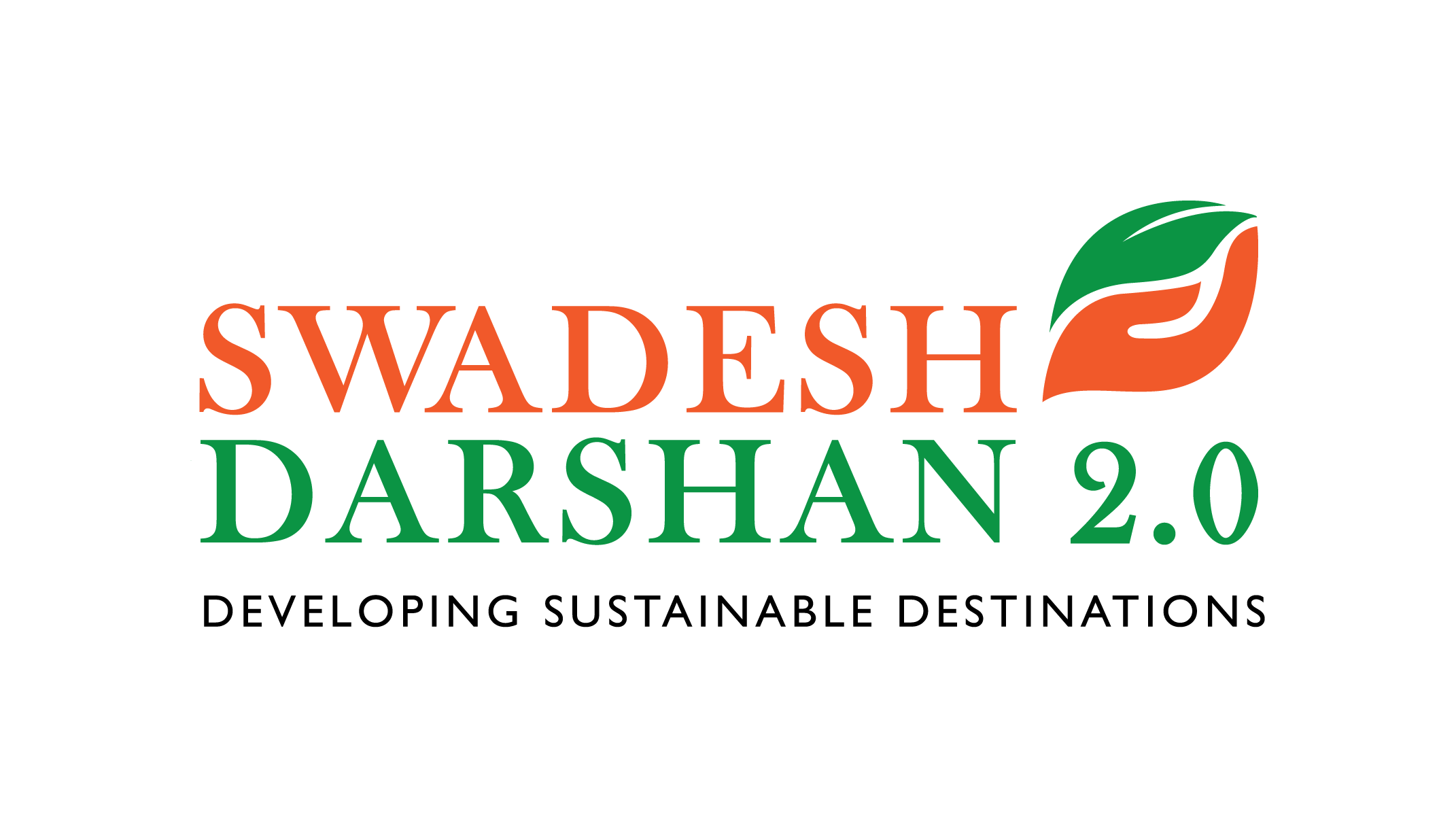 Convergence of Government Programs
Convergence in Swadesh Darshan Scheme
Broad basing the Central Sanctioning Monitoring Committee and Mission Directorate with representation of Central Ministries and Industry in
Selection of Destinations
Approval of Destination Master Plans, Strategy and Action Plans
Approval of Detailed Project Reports
Sanction

Partnerships/ MoU on
Arth Ganga 
Destination Cleanliness with SBM
Other Destination improvement and supporting framework conditions
Convergence of Government Programs
Broad Convergence Areas
Session 7  Connectivity and Infrastructure
Session 8  Development of Tourism Products and Experiences
Session 9  Skill and Entrepreneurship
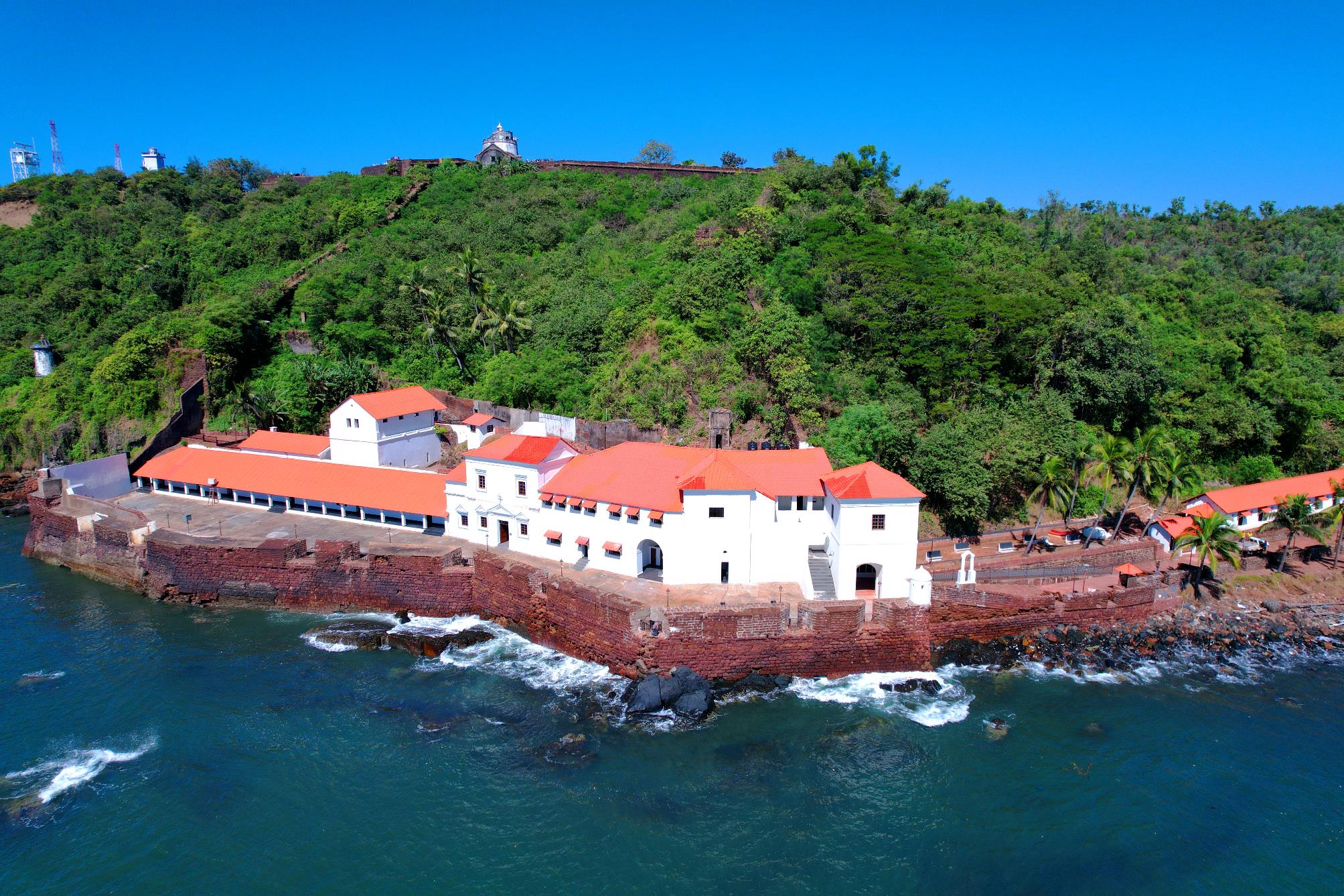 Session 7	Connectivity and Infrastructure
Aguada Jail, Goa
  #Swadesh Darshan Scheme
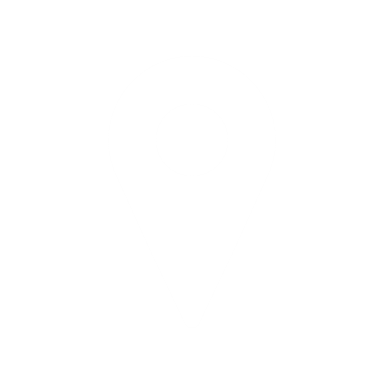 Convergence of Government Programs
#1 Connectivity and Infrastructure
Ministry of Civil Aviation - Providing national and international connectivity
Convergence of Government Programs
#1 Connectivity and Infrastructure
Ministry of Road, Transport, & Highways- Road connectivity to the Destinations
Convergence of Government Programs
#1 Connectivity and Infrastructure
Ministry of Ports, Shipping, & Waterways- Developing Port Infrastructure for cruise tourism
Convergence of Government Programs
#1 Connectivity and Infrastructure
Ministry of Railways - Developing Rail Connectivity and Infrastructure
Convergence of Government Programs
#1 Connectivity and Infrastructure
Ministry of Housing and Urban Affairs – Civic Infrastructure
Thank You
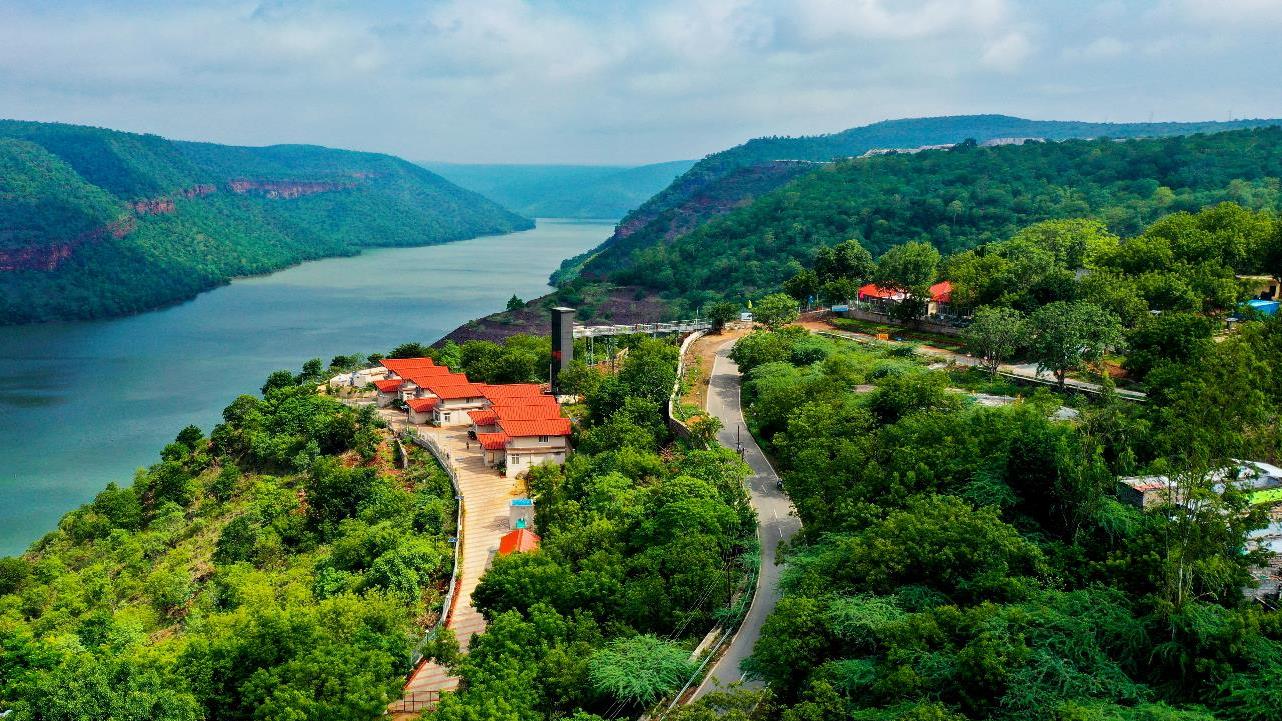 Session 8	Tourism Products and Experiences
Egalapanta, Telangana
  #Swadesh Darshan Scheme
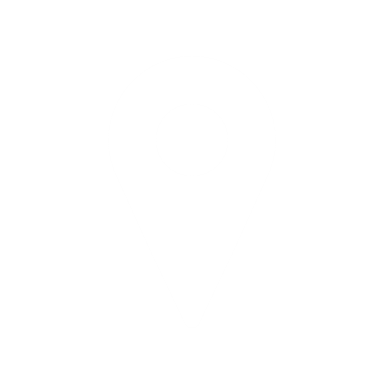 Convergence of Government Programs
#2 Developing Tourism Products and Experiences
Ministry of Culture/ ASI - Development of tourist amenities at ASI protected monuments
Convergence of Government Programs
#2 Developing Tourism Products and Experiences
Ministry of Environment, Forest, and Climate Change- Development of Eco-tourism
Convergence of Government Programs
#2 Developing Tourism Products and Experiences
Ministry of Health & Family Welfare- Promotion of Medical Value Travel
Convergence of Government Programs
#2 Developing Tourism Products and Experiences
Ministry of Railways - Bharat Gaurav Trains and Luxury Trains
Convergence of Government Programs
#2 Developing Tourism Products and Experiences
Ministry of Rural Development- SPMRM, Rural Tourism and Rural Homestays
Convergence of Government Programs
#2 Developing Tourism Products and Experiences
Ministry of Jal Shakti
Thank You
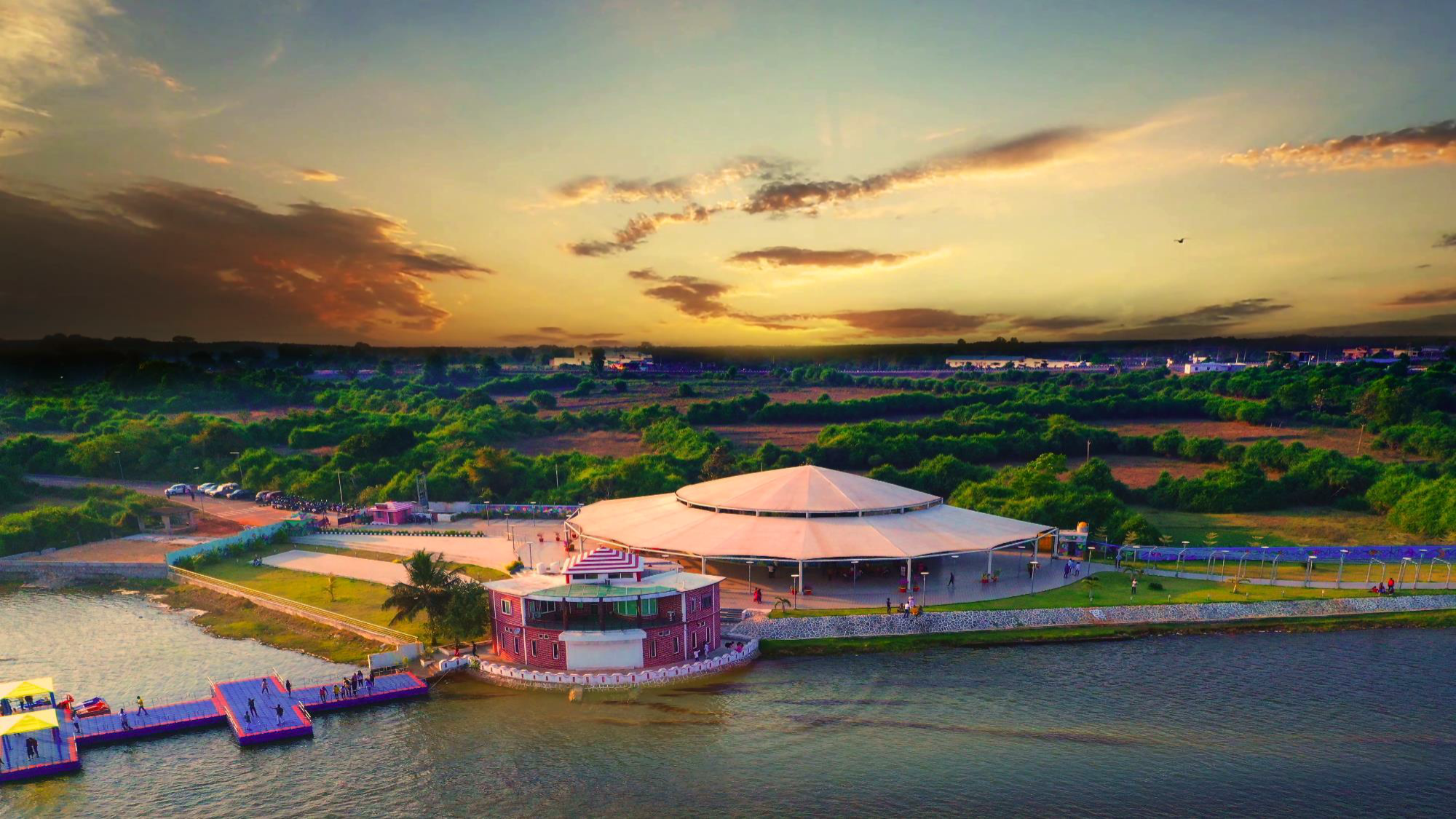 Session 9	Skills & Entrepreneurship
Convergence of Government Programs
#3 Skills & Entrepreneurship
Tourism has the potential to impact lives of people at the grassroot level working at the bottom of the pyramid
Focus on convergence across major initiatives & schemes in skilling and capacity building initiatives of Govt. of India, that is 
Directly promoting jobs and employment opportunities in Tourism
Imparting Training & Skillset for tourism dependent workforce and communities
Promotion of MSMEs, SHGs and Micro Enterprises in tourism and hospitality sector
Convergence of Government Programs
#3 Skills & Entrepreneurship
Skill Development & Entrepreneurship
Convergence of Government Programs
#3 Skills & Entrepreneurship
Ministry of Micro, Small and Medium Enterprises
Convergence of Government Programs
#3 Skills & Entrepreneurship
Ministry of Textiles
Convergence of Government Programs
#3 Skills & Entrepreneurship
iv.     Ministry of Rural Development
Convergence of Government Programs
#3 Skills & Entrepreneurship
v.      Ministry of Housing and Urban Affairs
Thank You